সবাইকে ফুলের শুভেচ্ছা
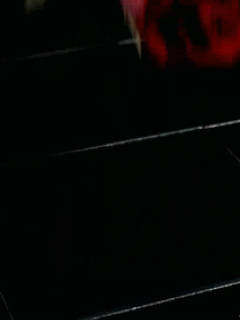 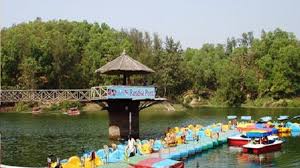 6/9/2019 9:53:56 PM
amin001974@gmail.com
1
শিক্ষক পরিচিতি
মোঃ আমিনুল ইসলাম
   সিনিয়র সহকারি শিক্ষক (বি,এসসি. বি.এড গণিত)
চাঁদপুর আহমাদিয়া ফাযিল মাদ্রাসা।
নতুনবাজার, চাঁদপুর
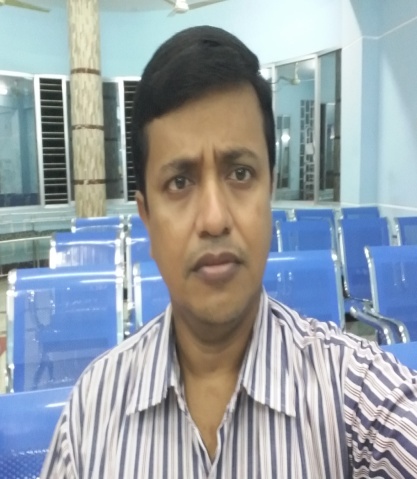 6/9/2019 9:53:56 PM
amin001974@gmail.com
2
পাঠের বিষয়ঃ গনিত ৯ম শ্রেনী
অধ্যায় নং: সপ্তদশ
বিশেষ পাঠঃ পরিসংখ্যান
6/9/2019 9:53:56 PM
amin001974@gmail.com
3
শিখন ফল
গন সংখ্যা বহুভুজ ,অজিভ রেখা কি তা বলতে পারবে;
 গন সংখ্যা বহুভুজ, অজিভ রেখা লেখচিত্রে ব্যাখ্যা  করতে  পারবে; 
ক্রমযোজিত গনসংখ্যা , গন সংখ্যা বহুভুজ অজিভ রেখা লেখচিত্রে ব্যাখ্যা  করতে  পারবে।
6/9/2019 9:53:56 PM
amin001974@gmail.com
4
নিচের চিত্রগুলি  লক্ষ্য কর
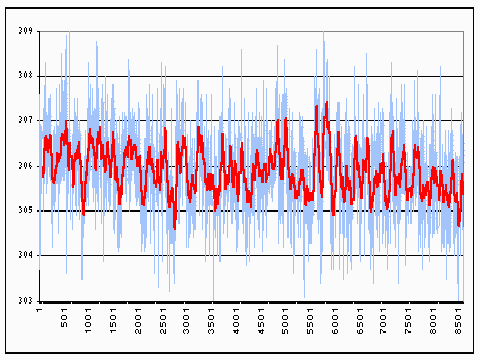 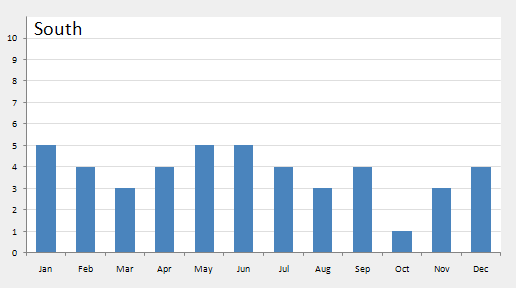 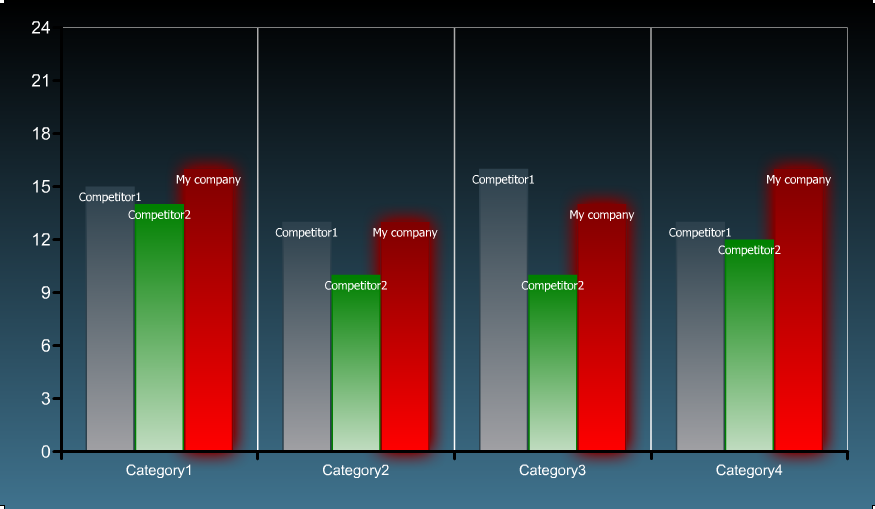 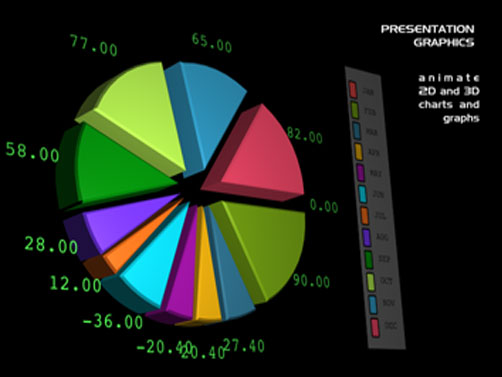 6/9/2019 9:53:56 PM
amin001974@gmail.com
5
পরিসংখ্যান
অবিছিন্ন উপাত্তের শ্রেণি  ব্যবধানের বিপরীত গনসংখ্যা নির্দেশক বিন্দু সমূহকে পর্যায়ক্রমে  রেখাংশ  দ্বারা যুক্ত করে যে  লেখচিত্র পাওয়া যায় তাকে  গনসংখ্যা  বহুভুজ  বলে।
6/9/2019 9:53:56 PM
amin001974@gmail.com
6
১০ম শ্রেনির ৫০ জন ছাত্রের সারনি দেওয়া হল আয়ত লেখ অংকন কর।
6/9/2019 9:53:56 PM
amin001974@gmail.com
7
সমাধান
6/9/2019 9:53:56 PM
amin001974@gmail.com
8
y অক্ষ নির্দেশক
X   অক্ষ নির্দেশক
X অক্ষ বরাবর ছক কাগজের প্রতি ঘর কে একক ধরে x  ও y অক্ষ বরাবর স্থাপন করে  প্রদত্ত আয়ত লেখ অংকন করা হল ।
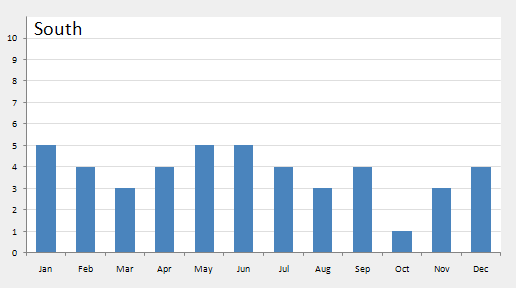 6/9/2019 9:53:56 PM
amin001974@gmail.com
9
একক কাজ      সময়: ৫ মিনিট
তোমাদের শ্রেনির ৫ জন ছাত্রের বয়স যথাক্রমে ১২,১৪,১১,১৫,১৬ বছর । একটি লেখচিত্র অংকন কর।
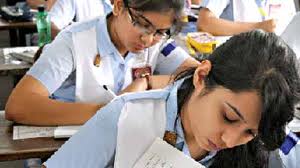 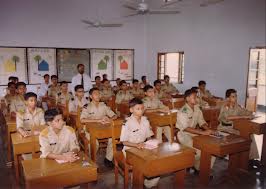 6/9/2019 9:53:56 PM
amin001974@gmail.com
10
১ম শ্রেনির গনসংখ্যার সাথে ২য় শ্রেনির গনসংখ্যার পর্যায় ক্রমিক যোগফল কে ক্রমযোজিত গনসংখ্যা  বলে।
6/9/2019 9:53:56 PM
amin001974@gmail.com
11
সমস্যা
নিচে ৪০ শির্ক্ষাথীর গনীতে প্রাপ্ত নম্বর দেওয়া আছে ক্রমযোজিত গনসংখ্যা সারনী তৈরি কর।
৭০,৪০,৩৫,৬০,৫৫,৫৮,৪৫,৬০,৬৫,৮০,৭০,৪৬,৫০,৬০,৬৫,৭০,৫৮,৬০,৪৮,৭০,৩৬,৮৫,৬০,৫০,৪৬,৬৫,৫৫,৬১,৭২,৮৫,৯০,৬৮,৬৫,৫০,৪০,৫৬,৬০,৬৫,৪৬,৭৬।
6/9/2019 9:53:56 PM
amin001974@gmail.com
12
সমাধান
6/9/2019 9:53:56 PM
amin001974@gmail.com
13
তোমরা সবাই খুব সুন্দর করেছ। সবাইকে ধন্যবাদ
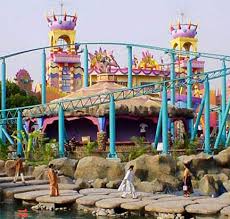 6/9/2019 9:53:56 PM
amin001974@gmail.com
14
দলীয় কাজ      সময়ঃ ১০ মিনিট
১০ জন ছাত্রের বয়স নিয়ে লেখচিত্র অংকন করে দেখাও ।
6/9/2019 9:53:56 PM
amin001974@gmail.com
15
বাড়ীর কাজ
দাখিল দশম শ্রেণির ২০ জন ছাত্রের গণিতের ফলাফল নিয়ে লেখচিত্র অংকন করে  আনবে।
6/9/2019 9:53:56 PM
amin001974@gmail.com
16
সবাইকে
ধন্যবাদ
6/9/2019 9:53:56 PM
amin001974@gmail.com
17